Всероссийский конкурс практических наработок воспитателей и специалистов ДОУ
«Эффективные практики дошкольного образования»
Тема: «Наработки по эффективному применению здоровьесберегающих технологий»
 

Тема конкурсной работы: 
«Интеграция песочной и сказкотерапии, как эффективный метод здоровьесберегающих технологий, по преодолению кризисных этапов у дошкольника».
Подготовила педагог – психолог 
МБДОУ «Детский сад № 9» г. Владимира 
Гусева Наталья Сергеевна
.
«Здоровье — 
это состояние полного физического, психического и социального благополучия, а не просто отсутствие болезней или физических дефектов».
«Здоровьесберегающая технология — 
это система мер, включающая взаимосвязь и взаимодействие всех факторов образовательной среды, направленных на сохранение здоровья ребёнка на всех этапах его 
обучения и развития»
Виды здоровьесберегающих технологий
1.Технологии сохранения и стимулирования здоровья. 
2.Технологии обучения здоровому образу жизни.

3. Коррекционные технологии.
На сегодняшний день развитие ребенка  идет в рамках насыщенной социально- информационной среды, а это значит, что информационная среда зачастую бывает заместителем полноценного общения ребенка с родителями. 
Дошкольник не в состоянии правильно систематизировать обильный информационный поток, а дети в дошкольном возрасте особенно подвержены развитию повышенной тревожности, страхов, эмоциональной нестабильности.
В силу возраста дошкольники не всегда могут словами в полной мере выразить свои переживания, эмоции, страхи, тревоги.  В преодолении этих трудностей  большим помощником выступает  песочница, как прекрасный инструмент, который позволяет дополнительно реализовать потаенные возможности ребенка.
Одним из эффективных приемов работы на
 песке является использование сказкотерапии

Сказкотерапия — это направление практической психологии, которое позволяет формировать характер ребёнка, используя для этого ресурсы сказки.
Интеграция сказкотерапии в пространство пескаспособствует гармонизации психоэмоционального состояния ребенка, сближению с значимым взрослым, а также положительно влияет на развитие мелкой моторики, сенсорики, речи, мышления, интеллекта, воображения.
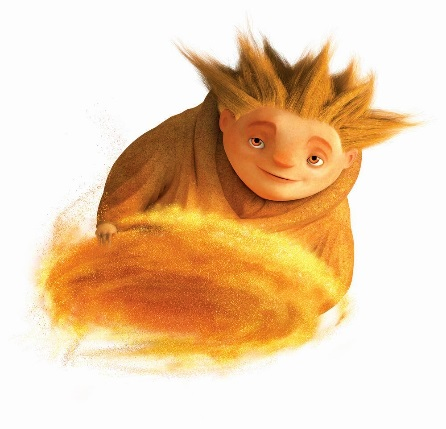 В играх с песком ребенок неосознанно учится понимать себя, положительно принимать себя. Песок способен «заземлять» негативную энергию и эмоции ребенка. А проживание и проигрывание этих эмоций внутри терапевтической сказки, будет способствовать решению трудностей возникших в жизни ребенка.
Для решения разных задач, на песке можно использовать разные сказки, как авторские, так и собственного сочинения.
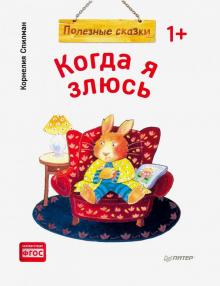 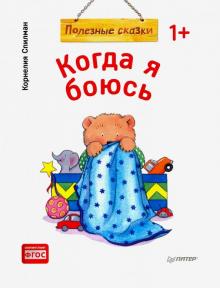 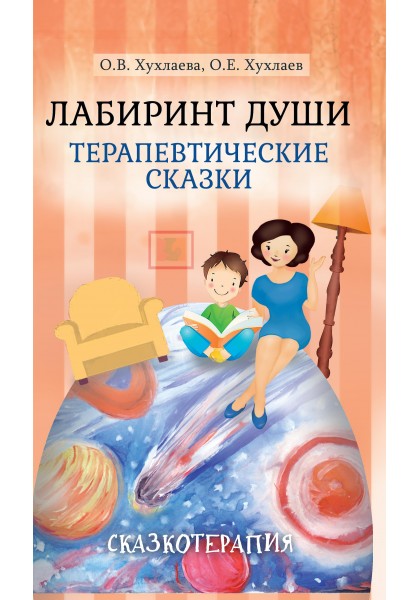 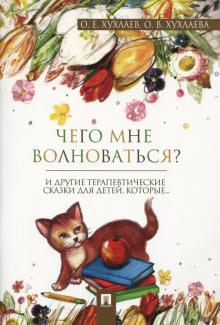 «Самая лучшая игрушка для детей — 
                                  кучка песка!»

К. Д. Ушинский
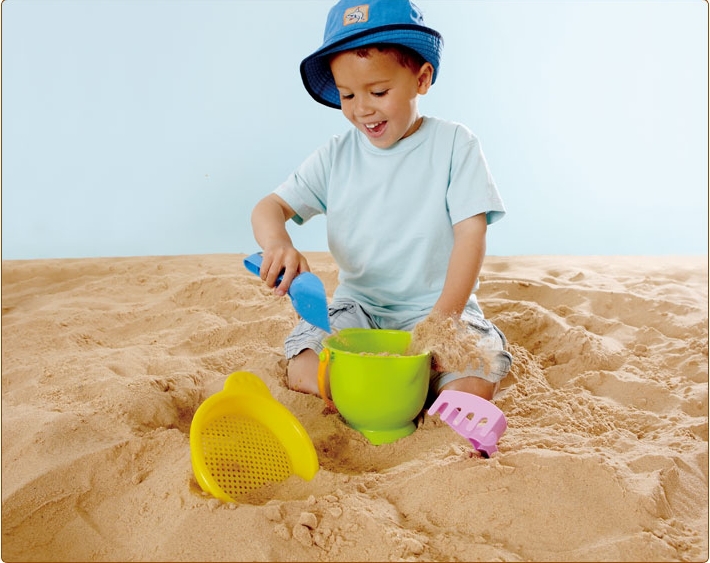